Table 1 Demographic and clinical characteristics of the 3 methamphetamine (METH)–use–status groups
J Infect Dis, Volume 188, Issue 12, 15 December 2003, Pages 1820–1826, https://doi.org/10.1086/379894
The content of this slide may be subject to copyright: please see the slide notes for details.
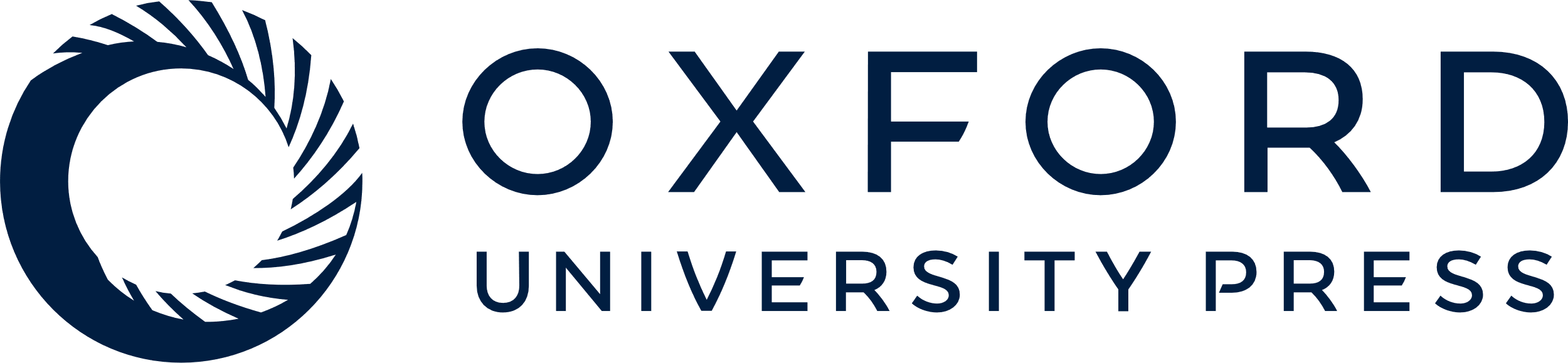 [Speaker Notes: Table 1 Demographic and clinical characteristics of the 3 methamphetamine (METH)–use–status groups


Unless provided in the caption above, the following copyright applies to the content of this slide: © 2003 by the Infectious Diseases Society of America]